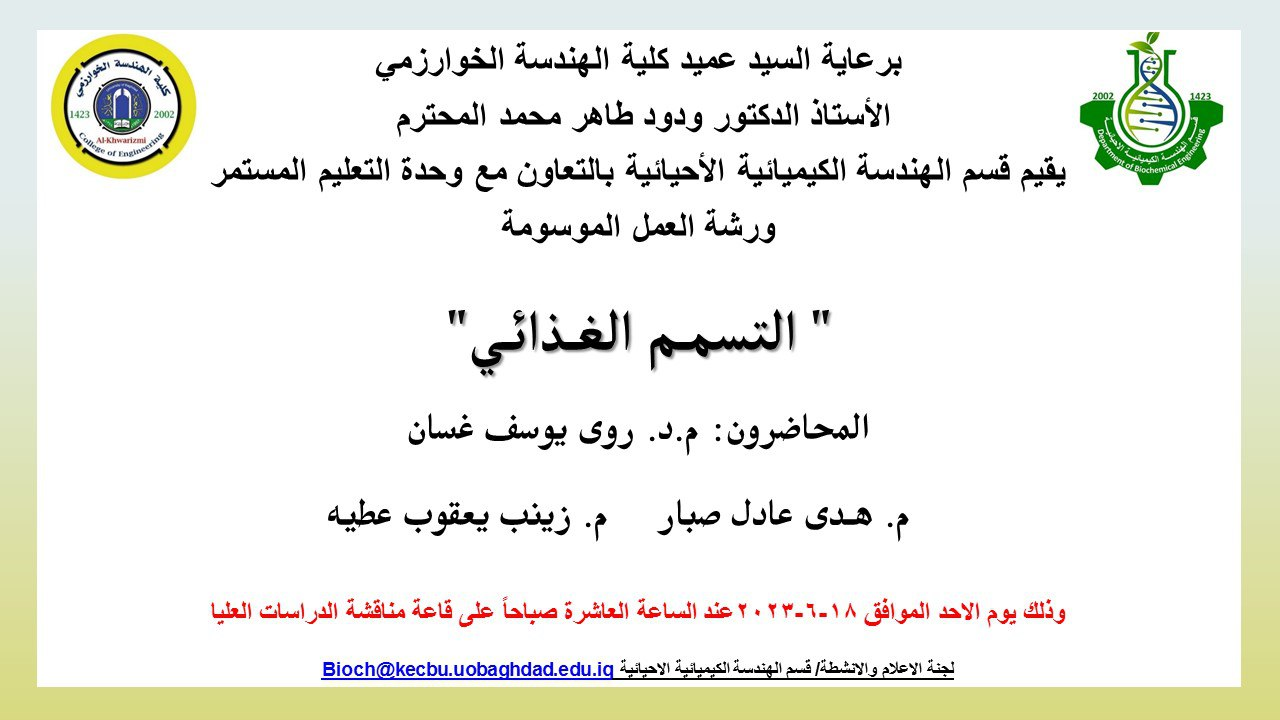 ماهو التسمم الغذائي
التسمم الغذائي، المعروف أيضاً باسم (المرض المنقول عن طريق الغذاء) هو مرض يسببه تناول طعام ملوث. تعد الكائنات الحية المعدية، بما في ذلك البكتيريا والفيروسات والطفيليات أو سمومها، من أكثر الأسباب شيوعاً للتسمم الغذائي.
العوامل المساعدة في حدوث التسمم الغذائي
* عدم الاهتمام بالنظافة الشخصية.* ترك الطعام لفترة طويلة في جوِّ الغرفة قبل أكله.* التسخين أو التبريد غير الكافيين.* عدم إنضاج الطعام جيّداً عند الطبخ.* تلوث الطعام بطعام آخر ملوث.* تلوث الطعام بأدوات ملوثة.* تجميد اللحوم كبيرة الحجم، أو تسييح اللحوم المجمّدة، بطريقة غير صحيحة.* أكل الخضار أو الفواكه دون غسلها.* تناول الأطعمة المعلّبة الفاسدة.* انتقال الميكروبات من شخص مصاب للطعام
العراق.. ارتفاع حالات التسمم الغذائي في ميسان الى 444 حالة
أهمية التقصي على حالات التسمم
لا يكاد يمضي يوما الا وتطلعنا وسائل الاعلام عن حوادث تسمم الغذائي  في مختلف بقاع الأرض  وهذه الحوادث  المسجلة  تمثل  نسبة ضئيلة من مجمل  حوادث التسمم الغذائي التي تحدث فعلا .لذا يجب

1-تحديد الأغذية المسؤولة عن حالة التسمم ومن ثم عمل إحصائية للأغذية  التي حدثت معظم حالات بسببها  واقتراح حلول للحد منها ويمكن تنبيه المستهلكين حيال هذه الأغذية.

2-تحديد العامل المسبب لحالة التسمم سواء كان بيولوجيا او كيميائيا او غيره ومن ثم علاج الحالة في وقتها .

3- تحديد المكان الذي حدثت فيه واقعة التسمم وبالتالي  اخذ الاحتياطات من عدم تكررها مرة أخرى
4- على اثر نتائج التقصي  تقوم الجهات المختصة بسحب الأغذية المسؤولة عن التسمم من الأسواق  وفي ذلك انقاذ لحياة المستهلكين  في مناطق أخرى يتعرضون للإصابة  بالتسمم عند تناول تللك الاطعمة  .

5- رصد حالات التسمم التي تجعل المستهلك على دراية بمصادر  الغذاء غير الموثوق فيها  وكذا المحلات التي تكون دون المستوى المطلوب .

6- تثقيف المستهلك  والمنتج والموزع حول مشاكل التسمم الغذائي  وطرق الحد منه
اعراض التسمم الغذائي
الشعور بالإعياء والتعب. 
القيء بشكل مستمر.
 الإسهال المائي. 
نقص وفقدان الشهية. 
ألم ومغص في المعدة. 
صداع، وألم في العضلات، 
وتشنجات في بعض الحالات.
 ارتفاع درجة الحرارة، 
والقشعريرة. الجفاف،
 وقلة البول أو انعدامه.
 حكة في العين،
 وضيق حدقتها، 
وعدم وضوح في الرؤية.
 سرعة في التنفس،
 وفي ضربات القلب.
 تعرق، وصداع،
 وتشنجات في بعض الأحيان
متى تظهر اعراض التسمم الغذائي؟
تبدأ أعراض التسمم الغذائي بالظهور بعد تناول الطعام أو الماء الملوث بساعات (نحو ساعتين إلى ست ساعات) إلى أيام، بناءً على سبب الإصابة، ويستمر الاعتلال بشكل عام لمدة تتراوح بين يوم إلى عشرة أيام، وتختلف أعراض التسمم الغذائي من شخص إلى آخر تبعاً للحالة الصحيّة للشخص والعمر، والسبب في تلوث الطعام

متى تزول أعراض التسمم الغذائي؟
في معظم الحالات تتشابه أعراض التسمم الغذائي ولكنها تختلف في مدة استمرارها تبعًا لما يأتي:
نوع المادة أو الجرثومة المسببة للتسمم.
الكمية المتناولة من المادة الملوثة.
شدة الأعراض الخاصة في جسم.
ويوضح الجدول الآتي متى تزول أعراض التسمم الغذائي؟ تبعًا لأبرز أنواع البكتيريا والفيروسات  والطفيليات المسببة للتسمم:
الأشخاص الأكثر عرضة لمخاطر التسمم الغذائي
كبار السن فوق الـ65 عاما
كبار السن هم الأكثر عرضة للإصابة بالتسمم الغذائى لأنه مع تقدم الناس في السن، لا تتعرف أجهزتهم المناعية وأعضاءهم على الجراثيم الضارة وتتخلص منها مما يجعلهم أكثر عرضه للإصابة بالسالمونيلا أو أو الليستيريا أو الإشريكية القولونية.
 الأطفال الذين تقل أعمارهم عن 5 سنوات
لدى الأطفال الصغار أجهزة مناعية لا تزال فى طور النمو، لذا فإن قدرة أجسامهم على محاربة الجراثيم والمرض ليست بنفس القوة لدى الكبار، ويمكن أن يكون التسمم الغذائى خطيرًا بشكل خاص بالنسبة لهم لأن المرض يمكن أن يؤدى إلى الإسهال والجفاف، ويكون الأطفال الذين تقل أعمارهم عن 5 سنوات أكثر عرضة بثلاث مرات لدخول المستشفى إذا أصيبوا بعدوى السالمونيلا.
بحسب منظمة الصحة العالمية، يُصاب سنوياً 220 مليون طفل بأمراض الإسهال الناجمة عن التسمم الغذائي، والتي تودي بحياة 96000 طفل منهم.
الأشخاص الذين يعانون من ضعف فى جهاز المناعة
الأشخاص الذين يعانون من ضعف فى جهاز المناعة بسبب مرض السكرى وأمراض الكبد والكلى وفيروس نقص المناعة البشرية أو تلقى العلاج الكيميائي أو العلاج الإشعاعي لا يمكنهم أن يحاربوا الجراثيم والمرض بشكل فعال على سبيل المثال، الأشخاص الذين يخضعون لغسيل الكلى أكثر عرضة للإصابة بعدوى الليستيريا بنسبة 50 مرة.


النساء الحوامل
النساء الحوامل أكثر عرضة للإصابة بجراثيم معينة عن غيرهن من الأشخاص على سبيل المثال النساء الحوامل أكثر عرضة للإصابة بعدوى الليستيريا 10 مرات.
يجب طلب رعاية طبية طارئة في حال:
- وجود دم في القيء (أحمر فاتح أو بني).
- صداع شديد أو تصلب الرقبة.
- الخمول والارتباك وانخفاض اليقظة.
- ألم شديد في البطن.
- إسهال.
- سرعة التنفس أو النبض.